Optimal Management of Moderate to Severe Atopic Dermatitis: Infants, Adults, and Everyone in Between!
Supported by an educational grant from Sanofi and Regeneron Pharmaceuticals.
About These Slides
Please feel free to use, update, and share some or all of these slides in your noncommercial presentations to colleagues or patients
When using our slides, please retain the source attribution:

These slides may not be published, posted online, or used in commercial presentations without permission. Please contact permissions@clinicaloptions.com for details
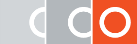 Slide credit: clinicaloptions.com
[Speaker Notes: Disclaimer: The materials published on the Clinical Care Options Web site reflect the views of the authors of the CCO material, not those of Clinical Care Options, LLC, the CME providers, or the companies providing educational grants. The materials may discuss uses and dosages for therapeutic products that have not been approved by the United States Food and Drug Administration. A qualified healthcare professional should be consulted before using any therapeutic product discussed. Readers should verify all information and data before treating patients or using any therapies described in these materials.]
Faculty
Robert Sidbury, MD, MPHProfessor, Department of PediatricsChief, Division of Dermatology Seattle Children’s HospitalUniversity of Washington School of MedicineSeattle, Washington
Jonathan Silverberg, MD, PHD, MPHProfessor, DermatologyDirector of Clinical ResearchDirector of Patch TestingGeorge Washington University School of Medicine and Health SciencesWashington, DC
[Speaker Notes: This slide lists the faculty who were involved in the production of these slides.]
Faculty Disclosures
Robert Sidbury, MD, MPH: consultant/advisor/speaker: Beiersdorf, Leo, Lilly, Micreos; researcher: Castle, Galderma, Pfizer, Regeneron, UCB.
Jonathan I. Silverberg, MD, PHD, MPH: consultant/advisor: AbbVie, Aobiome, Arcutis, Amgen, Arena, Asana, Aslan, BioMX, Biosion, Bodewell, Boehringer Ingelheim, Cara, Castle Biosciences, Celgene, Connect Biopharma, Dermavant, Dermira, Dermtech, Galderma, GlaxoSmithKline, Incyte, Kiniksa, Leo, Lilly, Menlo, Novartis, Optum, Pfizer, RAPT, Regeneron, Sanofi, Shaperon, Union.
[Speaker Notes: This slide lists the disclosure information of the faculty and staff involved in the development of these slides.]
Management of Moderate to Severe Atopic Dermatitis in Adults
Case Study: Cassandra, 49 Yr of Age
6
Case Study: Cassandra
7
Case 3: Cassandra
AD therapy: 
Remained symptomatic despite optimized nonpharmacologic and use of several topical therapies over the years 
Started dupilumab 3 yr ago with excellent response initially; developed conjunctivitis 
Switched to tralokinumab with inadequate response
What is the next best step for Cassandra?
8
[Speaker Notes: AD, atopic dermatitis.]
AD Step-care Management
Step-up therapy
OR
Step-up therapy
Systemic or phototherapyModerate-severe AD

Phototherapy: NBUVB,* UVA1*
Biologics: Dupilumab, Tralokinumab
Oral systemic immunomodulators: Abrocitinib, Baricitinib,* Upadactinib
Azathioprine,* Corticosteroids,* Cyclosporine,* Methotrexate,* Mycophenolate mofetil,* Tacrolimus*
Hospitalization for wet therapy
Choose management approaches based on shared-decision making
Basic ManagementAll AD severities

Emollients: Liberal and frequent use
Bathing: Warm daily baths or showers using non-soap cleansers
Trigger avoidance: Patient-centered approach to avoidance of common and/or proven allergens and irritants
Prescription topical therapyAll AD severities

Corticosteroids: Range of potencies
Calcineurin inhibitors: Tacrolimus, Pimecrolimus
PDE-4 inhibitors: Crisaborole
JAK inhibitors: Ruxolitinib
Reactive: 1-2x/day during flare and for up to 1 week beyond clearance of flare
Proactive: 1-3x/week between flares
Step-down therapy
Step-down therapy
OR
Maintain basic management as needed
Maintain prescription topical therapy
Reduce/discontinue lower-step therapies
OR
Maintain systemic or phototherapy
Reduce/discontinue lower-step therapies
*Not FDA approved for AD.JAK = Janus kinase; PDE = phosphodiesterase.Chovatiya. Dermatitis. 2022;33:S17.
Case 3: Considerations for Newer Therapies for Cassandra
*Not to exceed 20% BSA or 60 g/wk or 100 g Q2W. †Can decrease to Q4W in those <100 kg achieving clear or almost clear skin after 16 wk.www.accessdata.fda.gov/scripts/cder/daf/.
10
[Speaker Notes: LD, loading dose; MD, maintenance dose; IL, interleukin; JAK, Janus kinase.]
LIBERTY AD CHRONOS: Dupilumab Efficacy in Adults
*
*
*
*
Adult participants with moderate to severe AD
All groups used concomitant TCS ± calcineurin inhibitors
Dupilumab 300 mg SC every wk or every other wk, or placebo for 1 yr
Placebo
*
*
*
*
Dupilumab every 2 wk
Dupilumab every wk
(n = 740)
(n = 623)
(n = 740)
(n = 623)
*P <.0001 vs placebo + topical steroids.Blauvelt. Lancet. 2017;389:2287.
11
[Speaker Notes: AD, atopic dermatitis; EASI-75, Eczema Area and Severity Index ≥75% improvement; IGA, Investigator’s Global Assessment; TCS, topical corticosteroid.]
LIBERTY AD OLE: Safety of Dupilumab in Adults for up to 4 Yr
Open-label extension of LIBERTY AD CHRONOS, dupilumab 300 mg weekly or Q2W
Blauvelt. Adv Ther. 2022;1:1.
[Speaker Notes: AD, atopic dermatitis; HLT, high level term; PBO, placebo; TCS, topical corticosteroid.]
ECZTRA 1 and 2: Efficacy and Safety of Tralokinumab in Adult Patients With Moderate to Severe AD
Randomized, placebo-controlled phase III trials
Maintenance Treatment†
Patients with IGA 0/1 
or EASI-75 at Wk 16
Initial Treatment
Randomized 2:2:1
Randomized 
3:1
Wk 52
Tralokinumab 300 mg Q2W*
ECZTRA1 (n = 603)
ECZTRA2 (n = 593)
Tralokinumab 300 mg Q2W
Adults with moderate-to-severe AD (IGA ≥3; EASI ≥16;
% BSA ≥10) for >1 yr and worst daily Pruritus NRS average score ≥ 4
(N = 1596)
Tralokinumab 300 mg Q4W‡
Safety follow-up 
to Wk 66
Placebo Q2W
Placebo Q2W
ECZTRA1 (n = 199)
ECZTRA2 (n = 201)
*Initial loading dose 600 mg. †Patients not achieving IGA 0/1 or EASI-75 at Wk 16 received open-label treatment with tralokinumab 300 mg Q2W with optional TCS and home use. ‡Alternating with placebo.
Primary endpoints: IGA 0/1 and EASI-75 at Wk 16
Secondary endpoints: reduction of worst daily Pruritus NRS average score ≥ 4 to Wk 16; change in SCORAD to Wk 16; change in DLQI score to Wk 16
Simpson. AAD 2020. Wollenberg. Br J Dermatol. 2021;184:437.
[Speaker Notes: AD, atopic dermatitis; BSA, body surface are; DLQI, Dermatology Life Quality Index; EASI, Eczema Area and Severity Index; EASI-75, ≥ 75% improvement in Eczema Area and Severity Index; IGA, Investigator’s Global Assessment; NRS, Numeric Rating Scale; SCORAD, Scoring Atopic Dermatitis; TCS, topical corticosteroid.]
ECZTRA 1 and 2: IGA 0 or 1 Response Rates at Wk 16
ECZTRA 2
ECZTRA 1
50
PlaceboTralokinumab 300 mg Q2W
45
P <.001
40
P <.001
P <.01
P <.001
35
30
24.0%
IGA 0/1 (%)
25
22.2%
19.1%
20
15.8%
15
12.4%
10.9%
10
8.1%
7.1%
5
0
22/201
131/591
25/201
142/591
95/601
14/197
115/601
16/197
n/N
Primary Analysis
(NRI)
Sensitivity Analysis
(Rescue Allowed)
Sensitivity Analysis
(Rescue Allowed)
Primary Analysis
(NRI)
Rescue medication use: 
ECZTRA 1: 35.8% with tralokinumab vs 46.2% with placebo
ECZTRA 2: 22.8% with tralokinumab vs 44.3% with placebo
Simpson. AAD 2020. Wollenberg. Br J Dermatol. 2021;184:437.
[Speaker Notes: IGA, Investigator’s Global Assessment; NRI, nonresponder imputation.]
ECZTRA 1 and 2: Additional Endpoints and Adverse Events
Significantly more patients in tralokinumab arms achieved improvement in worst daily Pruritus NRS ≥4 at Wk 161
Majority of patients maintained response at Wk 52 with tralokinumab Q2W (without use of TCS)1
Overall frequency of AEs was comparable to placebo over 52 wk1
ECZTRA 3 evaluated the efficacy and safety of tralokinumab + TCS vs placebo + TCS for patients with moderate to severe AD for up to 32 wk2
More patients achieved IGA 0/1 and EASI-75 with tralokinumab + TCS vs placebo + TCS at Wk 16
Cumulative TCS use was lower through Wk 16 with tralokinumab + TCS vs placebo + TCS
Overall frequency of adverse events was comparable across treatment groups and did not increase with prolonged treatment
1. Simpson. AAD 2020. 2. Silverberg AAD 2020.
[Speaker Notes: AD, atopic dermatitis; EASI-75, ≥ 75% improvement in Eczema Area and Severity Index; IGA, Investigator’s Global Assessment; NRS, Numeric Rating Scale; TCS, topical corticosteroid.]
JADE Compare: Study Design
Randomized, double-blind, double-dummy, multicenter phase III study
Wk 16
Wk 20
Randomized 2:2:2:1
Abrocitinib 100 mg QD + SC Placebo Q2W
(n = 238)
Abrocitinib 100 mg QD
Patients (aged ≥18 yr)
with moderate to severe AD (IGA ≥3; EASI ≥16; BSA ≥10%; PP-NRS ≥4) for ≥1 yr and inadequate response or intolerance to topical medication, or requirement for systemic therapy to control AD (N = 391)
Abrocitinib 200 mg QD + SC Placebo Q2W
(n = 226)
Abrocitinib 200 mg QD
4-wk follow-up
Dupilumab 300 mg SC Q2W + Oral Placebo QD
(n = 242)
Oral Placebo
Abrocitinib 100 mg QD
Oral and SC Placebo
(n = 131)
Abrocitinib 100 mg QD
Lio. AAAAI 2021. Abstr 106.
[Speaker Notes: AD, atopic dermatitis; BSA, body surface area; DLQI, Dermatology Life Quality Index; EASI, Eczema Area and Severity Index; IGA, Investigator’s Global Assessment; NTIS, Night Time Itch Scale; POEM, Patient-Oriented Eczema Measure; PP-NRS, Peak Pruritus Numerical Rating Scale; PtGA, Patient Global Assessment; SCORAD, SCORing Atopic Dermatitis.

JADE compare background: 
Abrocitinib: oral once-daily selective JAK 1 inhibitor under investigation for the treatment of AD
Effective and well tolerated as monotherapy in adults with moderate to severe AD in the phase III JADE MONO-1/MONO-2 trials and when administered with medicated topical therapy in phase III JADE COMPARE trial1-3 
Coprimary endpoints used to assess efficacy in phase III JADE program: 
IGA 0/1 (clear/almost clear) with ≥2-grade improvement from baseline at Wk 12
≥75% improvement in EASI-75 at Wk 12
Current study examined the efficacy of abrocitinib in patients with moderate to severe AD in JADE COMPARE using stringent endpoints4
Hypothesized that endpoints based on criteria more stringent than those assessed in prior studies could help define depth and rapidity of response]
JADE COMPARE: EASI-90 and IGA Score 0
Significantly more patients achieved EASI-90 with abrocitinib 200 mg and 100 mg vs placebo at all time points
Significantly more patients achieved IGA 0 with abrocitinib 200 mg vs placebo at all timepoints and at Wk 8, 12, and 16 with abrocitinib 100 mg vs placebo
Placebo
Abrocitinib 100 mg QD
Abrocitinib 200 mg QD
Dupilumab 300 mg Q2W
40
80
EASI-90 Response
IGA 0 Response
30
60
†
47.3
46.1
48.9
†
†
20
40
38.8
Patients (95% CI), %
Patients (95% CI), %
36.6
†
38.8
30.6
†
†
34.9
†
*
13.7
32.3
14.9
*
12.9
†
20.2
*
12.6
8.9
8.5
24.3
*
*
10
20
*
6.5
*
6.5
8.7
10.1
*
*
11.3
7.8
*
12.2
2.6
4.8
2.5
6.3
0
0
0
0
2
2
4
4
8
8
12
12
16
16
Weeks
Weeks
*P < .05 vs placebo. †P < .0001 vs placebo.
Lio. AAAAI 2021. Abstr 106. Reproduced with permission. Reich. J Allergy Clin Immunol Pract. 2022;S2213.
[Speaker Notes: EASI, Eczema Area and Severity Index; IGA, Investigator’s Global Assessment.]
Comparing Newer Systemic Therapies: Network Meta-Analysis
NMA assessing efficacy of targeted monotherapy for moderate to severe atopic dermatitis
Upadacitinib 30 mg
Abrocitinib 200 mg
Upadacitinib 15 mg
Dupilumab 300 mg
EASI-75
Abrocitinib 100 mg
Barictinib 4 mg
Barictinib 2 mg
Tralokinumab 300 mg
Placebo
Upadacitinib 30 mg
Abrocitinib 200 mg
Upadacitinib 15 mg
Dupilumab 300 mg
EASI-90
Abrocitinib 100 mg
Barictinib 4 mg
Tralokinumab 300 mg
Barictinib 2 mg
Placebo
0%
10%
20%
30%
40%
50%
60%
70%
Silverberg. Dermatol Ther (Heidelb). 2022;12:1181.
Comparing Newer Systemic Therapies: Network Meta-analysis
Silverberg. Dermatol Ther (Heidelb). 2022;12:1181.
[Speaker Notes: NNT, number needed to treat; OR, odds ratio; PBO, placebo;]
Co-management, Educational Interventions and Aids, and Shared Decision-Making
Bass. J Clin Med. 2015;4:231. Eichenfield. Pediatrics. 2015;136:554. O’Toole. J Cutan Med Surg. 2013;17:276. Sidbury. J Am Acad Dermatol. 2014;71:1218. Stalder. Allergy. 2017;71:1713.
Faculty Discussion: Key Takeaways for Managing AD in Adults
Diagnostic considerations
Engaging patients and caregivers in optimizing: 
Basic management
Adherence
Monitoring 
Systemic therapies 
Avoiding therapeutic barriers
Assessing for common comorbidities
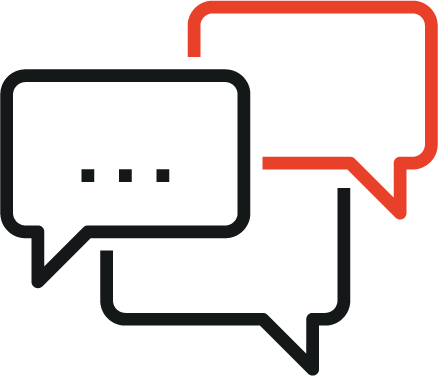 [Speaker Notes: RA, rheumatoid arthritis.]
Go Online for More CCO Coverage of Atopic Dermatitis!
Capsule Summaries of all the key data
Additional CME/CE-certified slideset on AD with expert faculty commentary on all the key studies
clinicaloptions.com